Project „return to work after oncological disease“
Amelie
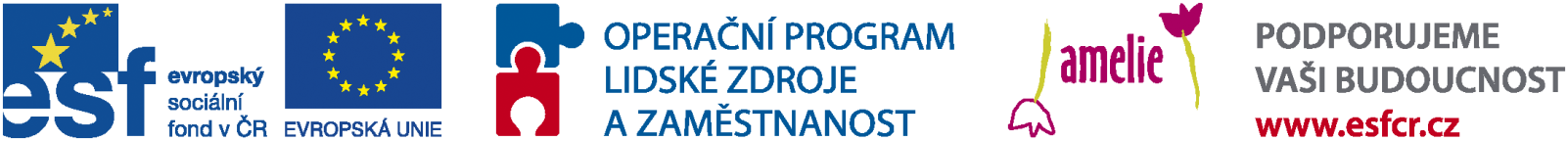 reasons for execution of project
longterm experience  of Amelie with clients looking for job
increasing number of oncological patients
frequent decrease of disability pension
Call for pilot project  for this target group
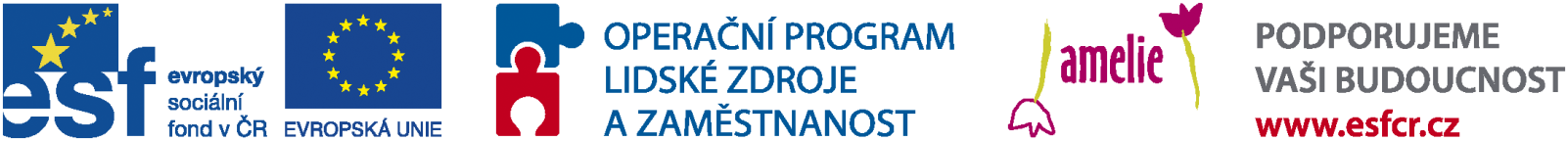 Targets and flow of project
20.4.2013 – 19.4.2015
4 x 5month long cycles (september 2013, january  2014, may 2014, october 2014)
Goal: identify weak and strong points, needs
   : educate, explain, train
   : improve selfconfidence, share
   : find work
   : keep work
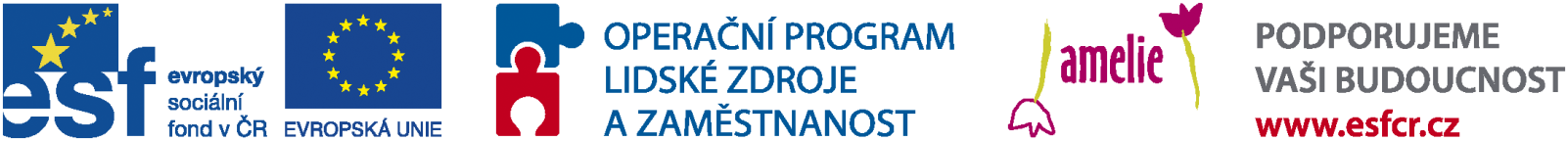 Key activities of project
Work and motivation diagnosis on input and output
11 basic education courses
Experience situation – test employment interview at partner organisations
Testing work skills 
Job experience  – training work posts 
Support with keeping job
Counseling 
Job opportunities fair
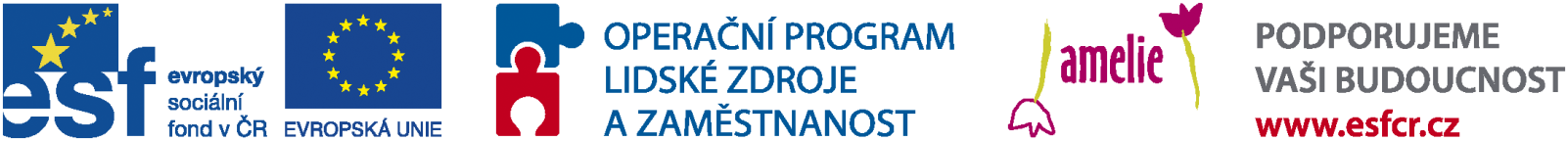 Number of participants
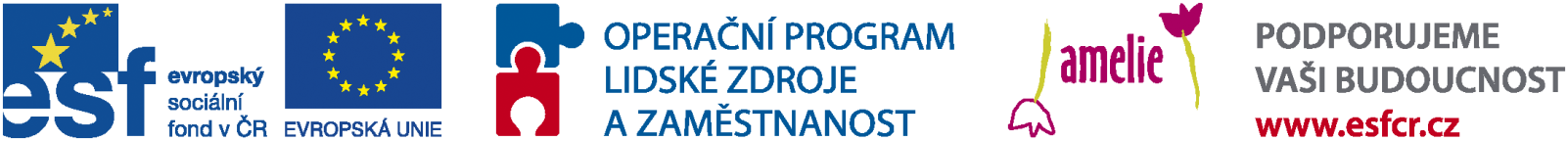 Most common disease
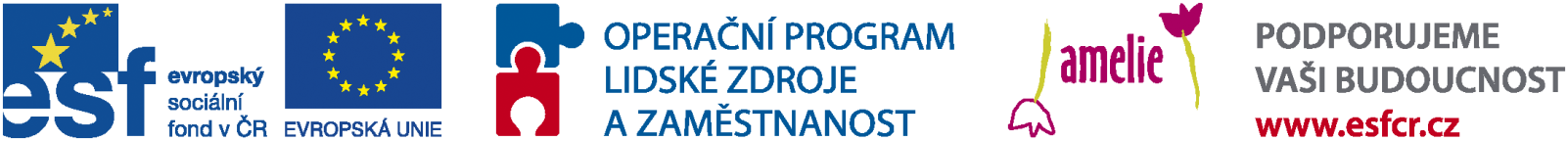 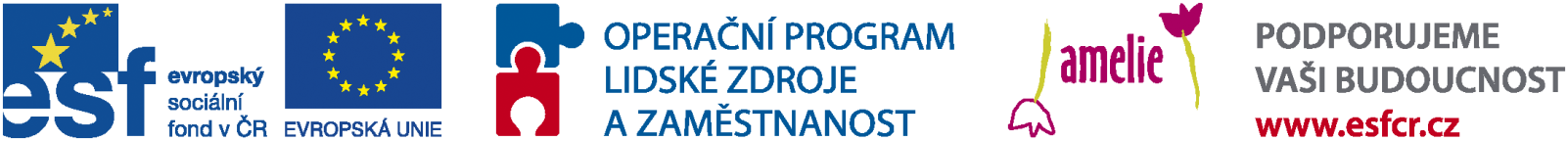 age of participants
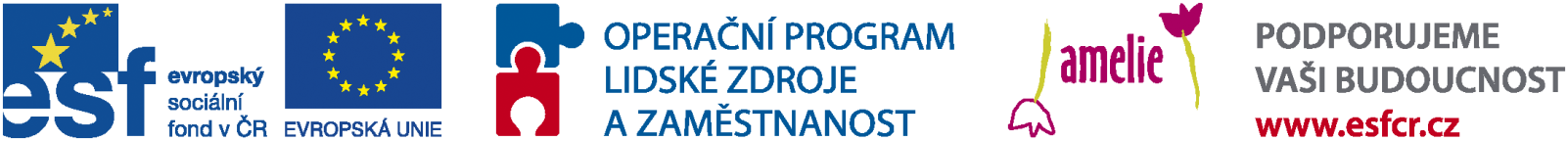 Highest education
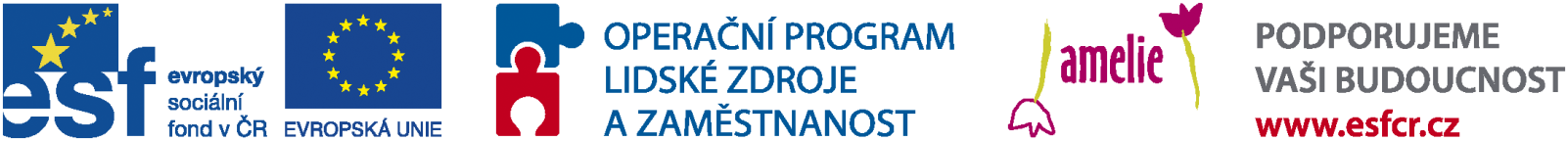 degree of disability pension
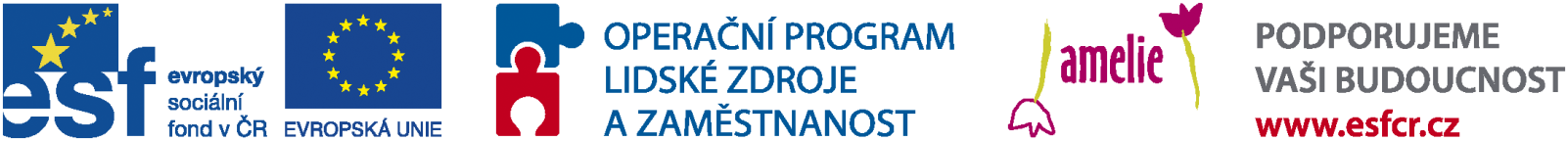 Project yield
Complexity, continuity
Safe net for clients – individual approach,  multidisciplinary team
Possible selfreflection  – need to get up, get dressed, contact with people, remember, focus...
Mapping own needs and desires  ??? Possible change of profession
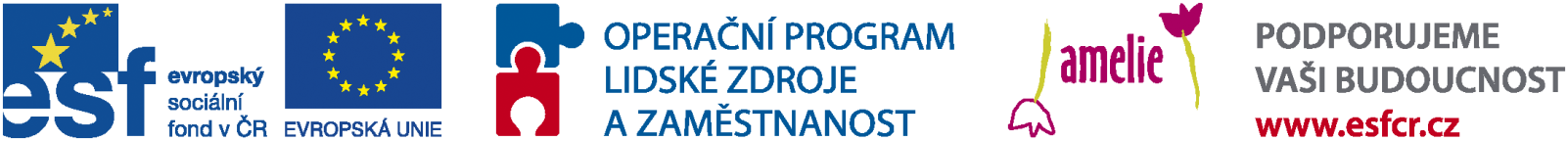 Project yield  II.
Increase of selfesteem 
New contacts, friendship 
Better knowledge about employment of oncological patients
Change of employers point of view 
Success in finding job
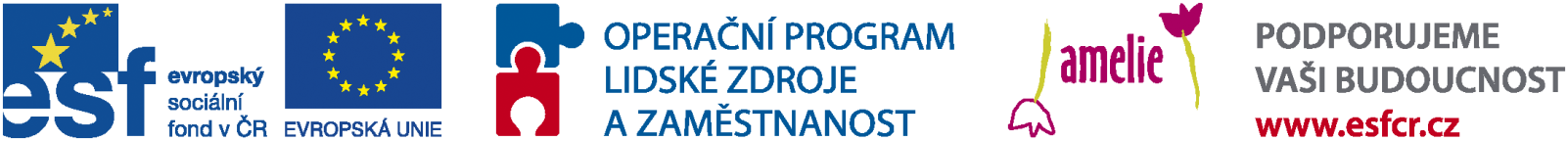 succes in finding job
31 people found job (53 %) of participants  (some people from group are not looking for job from meical reasons)    
Various forms of jobs (full time, part time etc)
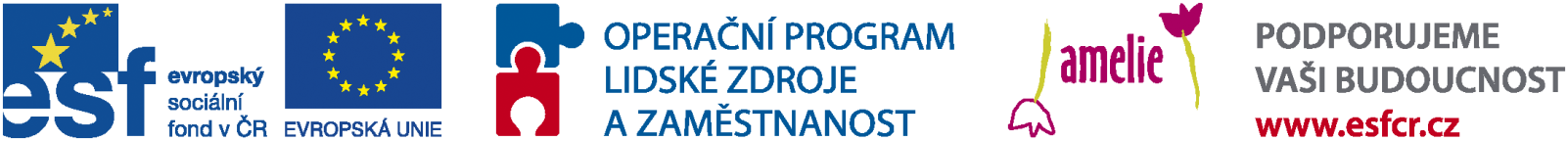 types of jobs found
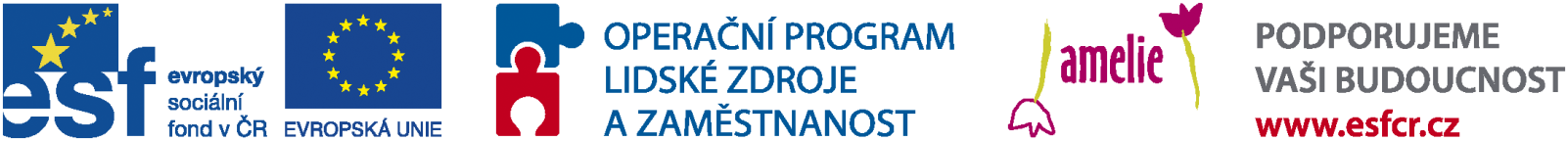 Jobs in regions
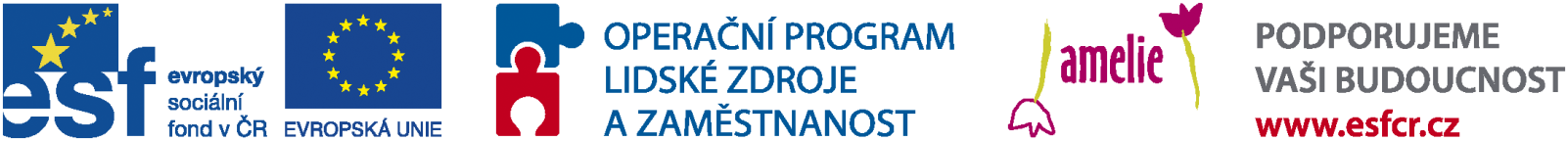 Type of job
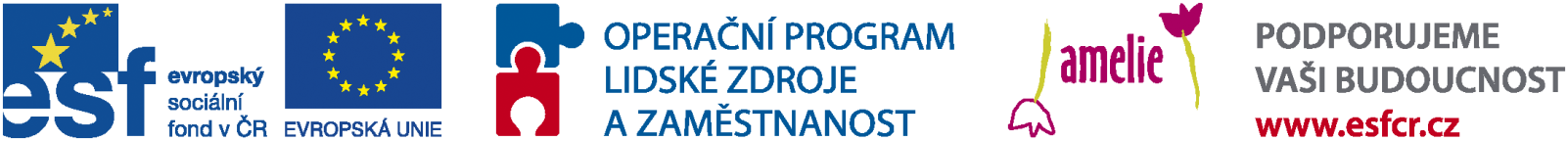 participant of project – Mrs O.F.
47 years old
Foreigner living in CZ for 19 years 
When moved to CZ she worked as non qualified employee, later got better job and studied and law school in prague
In 2012 got cancer, she says also from a lot of stress
2 years could not find job – lack of part time jobs, foreigner, low self esteem
After project she found job – full time lawyer in state sector
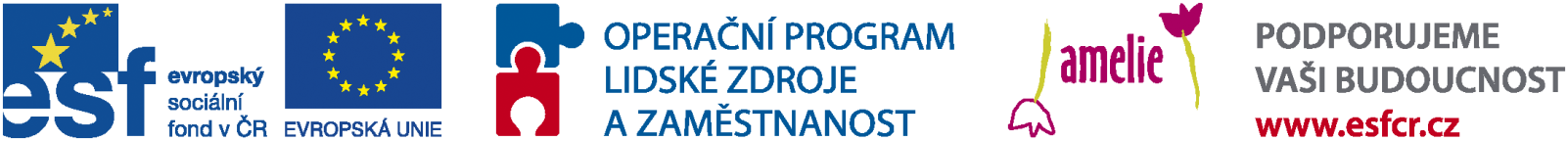 Participant – mr. M.H.
38 years old 
Before cancer worked for various banks
In 2008 got cancer
In 2012 lost job and since then unable to find one
In the end psychical break down
One month after completion of project he found job as bank clerk in German bank
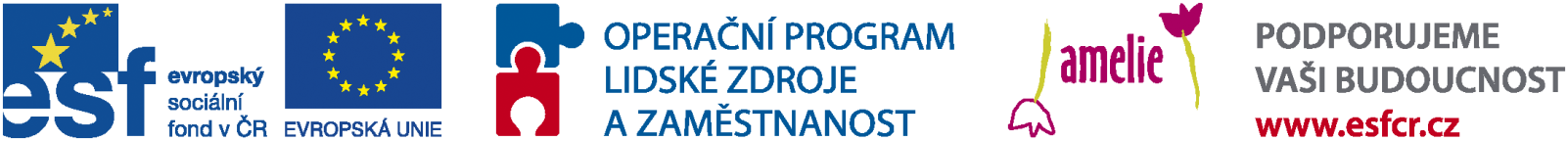